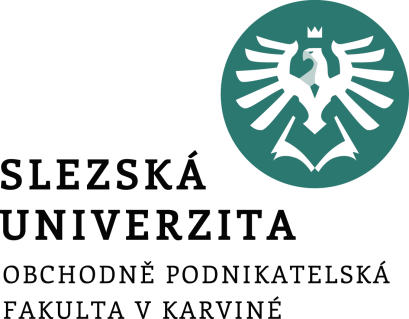 Statistické zpracování dat
Mgr. Radmila Krkošková, Ph.D.
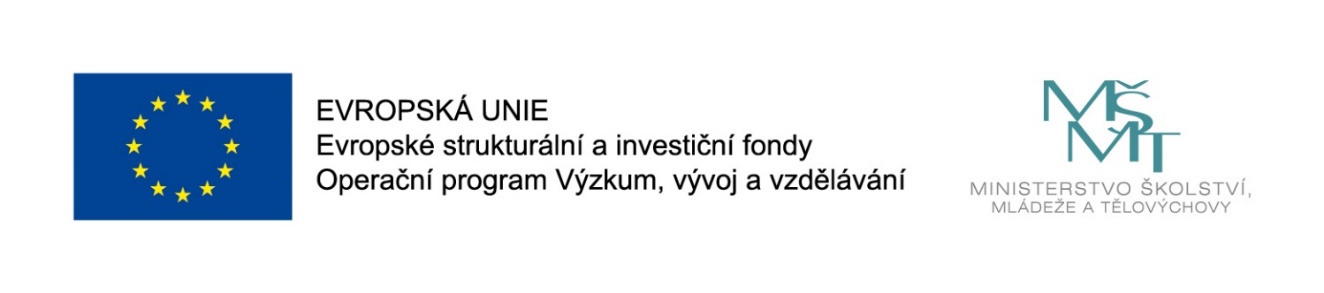 Téma přednášky:
Propojení statistiky s konkrétními oblastmi udržitelnosti
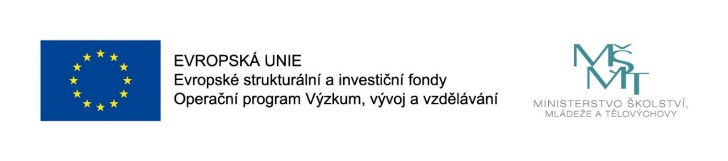 2
Obsah přednášky
Obnovitelná energie
Odpadové hospodářství
Zemědělství
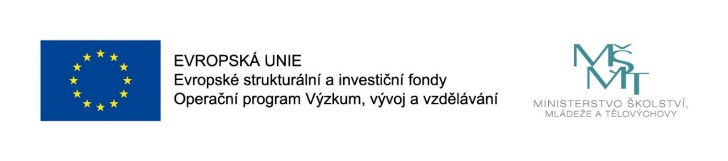 3
Obnovitelná energie
Popis: 
Obnovitelná energie zahrnuje zdroje energie, které jsou přirozeně doplňovány, jako je sluneční, větrná, vodní a geotermální energie.
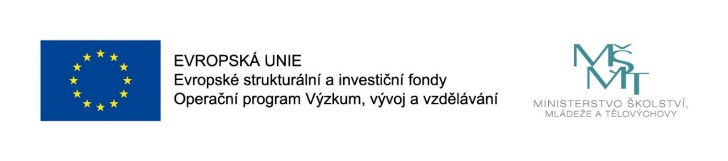 4
Obnovitelná energie
Statistické metody: 
Pomocí statistiky můžeme analyzovat účinnost různých obnovitelných zdrojů, předpovídat produkci energie na základě meteorologických dat a hodnotit ekonomické a environmentální přínosy.
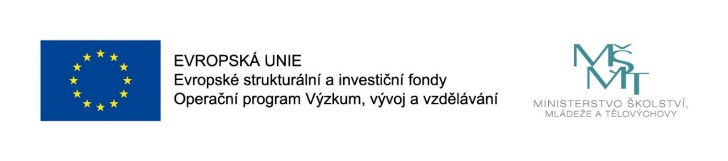 5
Obnovitelná energie
Příklad: 
Analýza dat z větrných farem pro optimalizaci umístění a předpovídání výkonu pomocí časových řad a regresních modelů.
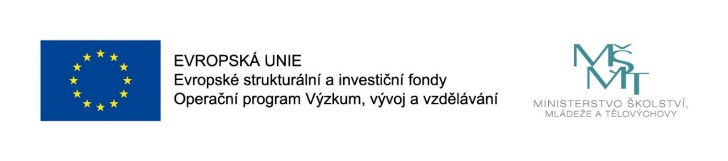 6
Odpadové hospodářství
Popis: 
Odpadové hospodářství zahrnuje sběr, přepravu, zpracování, recyklaci a likvidaci odpadů.
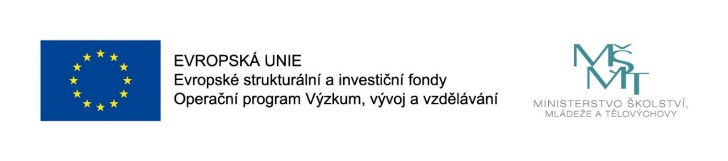 7
Odpadové hospodářství
Statistické metody: 
Statistika pomáhá při analýze produkce odpadu, účinnosti recyklačních programů a dopadů různých způsobů likvidace odpadu na životní prostředí.
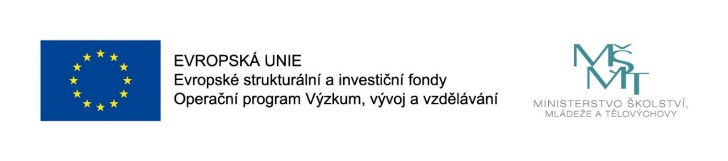 8
Odpadové hospodářství
Příklad: 
Vícenásobná regresní analýza pro zkoumání faktorů ovlivňujících míru recyklace v různých městech.
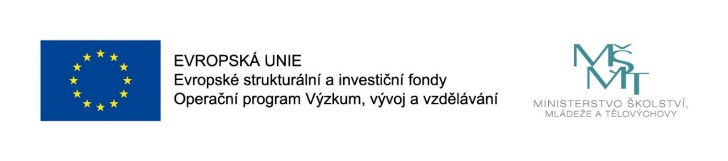 9
Zemědělství
Popis:
Udržitelné zemědělství se zaměřuje na produkci potravin, která je šetrná k životnímu prostředí a podporuje biodiverzitu.
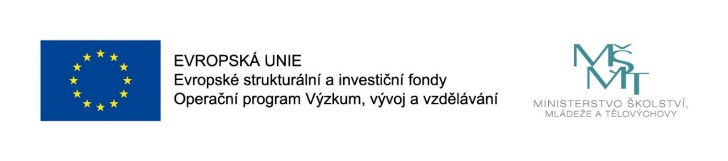 10
Zemědělství
Statistické metody: 
Statistika se používá k analýze výnosů plodin, efektivity použití hnojiv a pesticidů, a k hodnocení dopadů zemědělských postupů na půdní zdraví a ekosystémy.
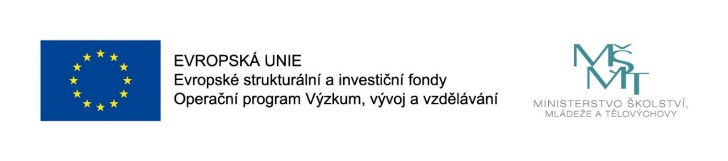 11
Zemědělství
Příklad: 
Analýza výnosů plodin v závislosti na použití organických vs. chemických hnojiv pomocí regresní analýzy.
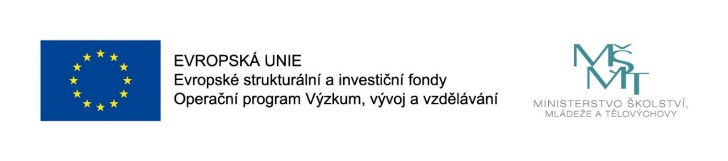 12
Použití vícenásobné regresní analýzy v úlohách, které zkoumají dopad makroekonomických ukazatelů na životní prostředí
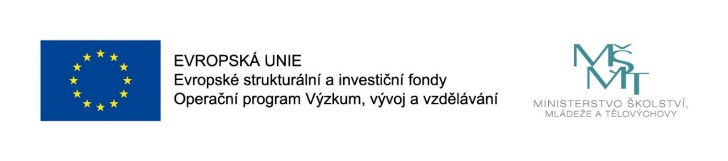 13
Vícenásobná regresní analýza umožňuje modelovat vztah mezi jednou závislou proměnnou a dvěma nebo více nezávislými proměnnými. 
Tato metoda je užitečná při zkoumání, jak různé makroekonomické ukazatele společně ovlivňují environmentální faktory.
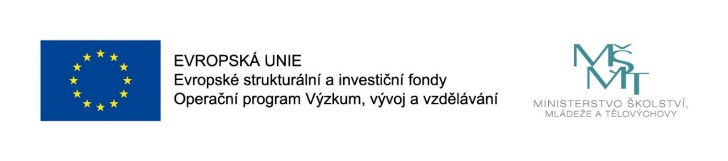 14
Kroky k provedení vícenásobné regresní analýzy
Shromáždění dat: 
Získání dat pro makroekonomické ukazatele (např. HDP, inflace, nezaměstnanost) a environmentální faktory (např. emise CO₂, spotřeba energie).
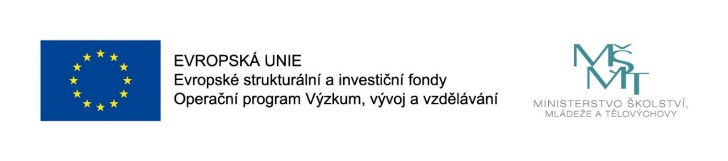 15
Kroky k provedení vícenásobné regresní analýzy
Formulace modelu: 
Definování závislé proměnné (např. emise CO₂) a nezávislých proměnných (např. HDP, inflace, nezaměstnanost).
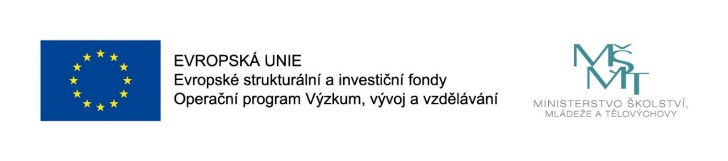 16
Kroky k provedení vícenásobné regresní analýzy
Odhad parametrů: 
Použití statistického softwaru k odhadu koeficientů regresního modelu.
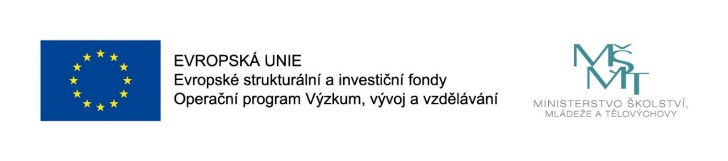 17
Kroky k provedení vícenásobné regresní analýzy
Hodnocení modelu: 
Testování významnosti koeficientů pomocí t-testů a hodnocení celkové přiměřenosti modelu pomocí R² a dalších diagnostik.
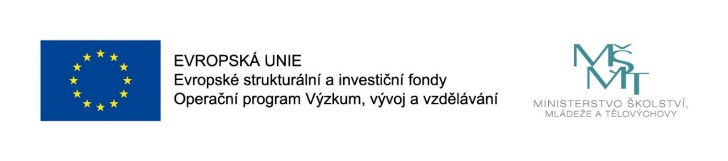 18
Příklad
Analyzujte, jak HDP, inflace a energetická spotřeba ovlivňují emise CO₂ v určité zemi.
1.Data:
HDP: Hodnota hrubého domácího produktu
Inflace: Míra inflace
Energetická spotřeba: Celková spotřeba energie
Emise CO₂: Množství emisí oxidu uhličitého
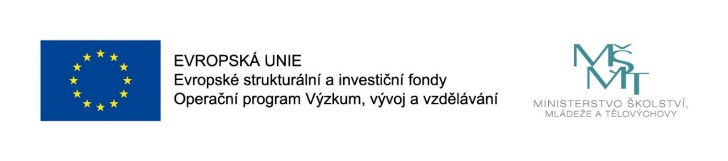 19
2. Model:   
Emise CO₂ = 
= β0​ + β1​HDP + β2​ Inflace +        
        + β3​Energetická spotřeba + ϵ
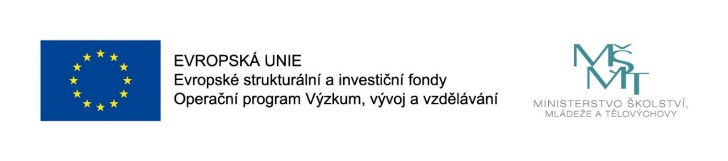 20
3. Interpretace:
β1​: Odhadovaný dopad HDP na emise CO₂
β2: Odhadovaný dopad inflace na emise CO₂
β3​: Odhadovaný dopad energetické spotřeby na emise CO₂
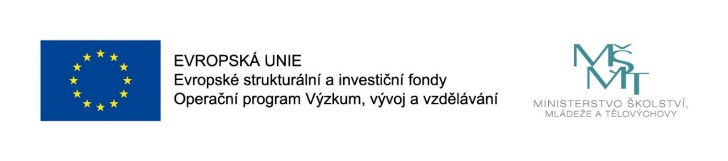 21
Vypracování projektové práce na téma:

 Statistická analýza ekologických iniciativ a jejich dopadu
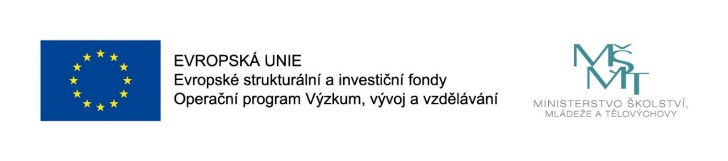 22
Formulace výzkumné otázky a hypotézy
Výzkumná otázka: Jaký je dopad zavedení obnovitelných zdrojů energie na snížení emisí CO₂ v průmyslovém sektoru?
Hypotéza: Zavedení obnovitelných zdrojů energie v průmyslovém sektoru vede k významnému snížení emisí CO₂.
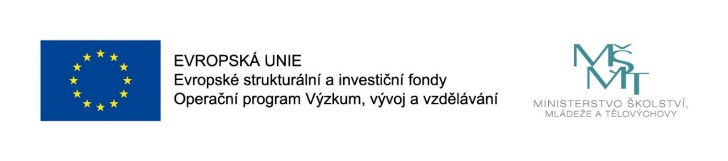 23
Metodologie
1. Shromáždění dat:
Data o emisích CO₂ před a po zavedení obnovitelných zdrojů energie.
Data o množství vyrobené energie z obnovitelných zdrojů.
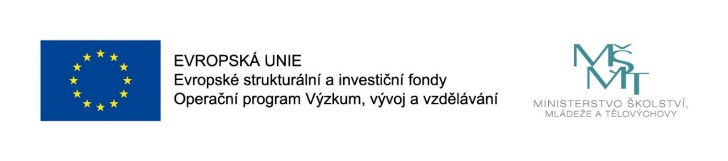 24
Metodologie
2. Regresní analýza:
Definování závislé proměnné (emise CO₂) a nezávislých proměnných (množství energie z obnovitelných zdrojů, HDP, technologické inovace).
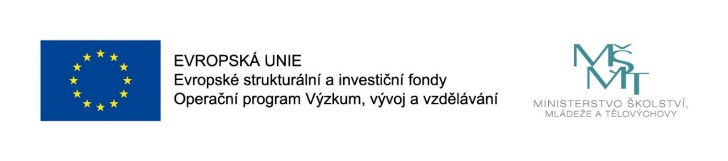 25
Metodologie
3. Odhad modelu:
Použití vícenásobné regresní analýzy k odhadu vlivu jednotlivých faktorů na emise CO₂.
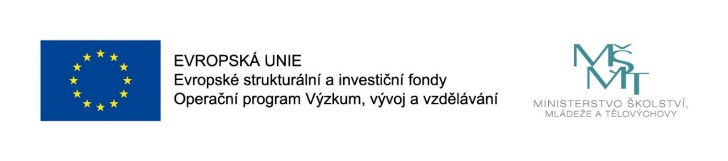 26
Metodologie
4. Hodnocení výsledků:
Interpretace parametrů modelu a hodnocení jeho přiměřenosti pomocí R² a dalších diagnostik.
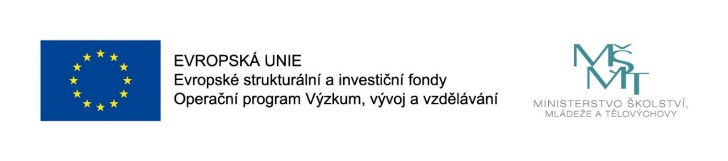 27
Příklad projektové práce
Název projektu: 
Dopad obnovitelných zdrojů energie na snížení emisí CO₂ v průmyslovém sektoru
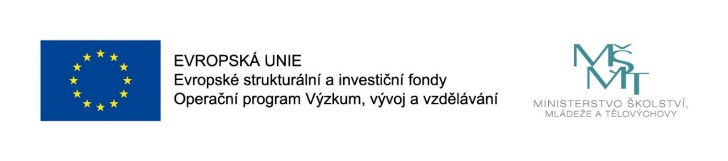 28
Příklad projektové práce
Úvod:

Stručný přehled problémů spojených s emisemi CO₂.
Význam obnovitelných zdrojů energie pro udržitelnost.
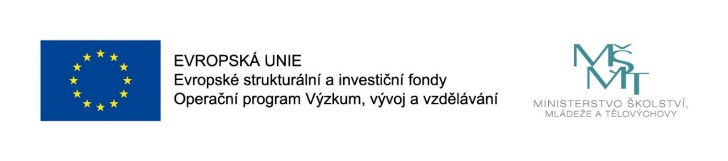 29
Příklad projektové práce
Metodologie:

Popis shromáždění a přípravy dat.
Definice výzkumné otázky a hypotézy.
Postup provedení vícenásobné regresní analýzy.
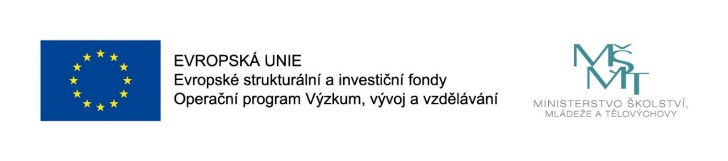 30
Příklad projektové práce
Analýza dat:

Prezentace výsledků regresní analýzy.
Interpretace parametrů modelu.
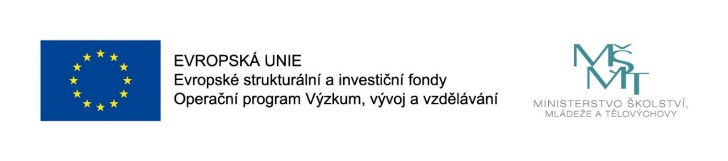 31
Příklad projektové práce
Závěr:

Shrnutí klíčových zjištění.
Diskuze o významu výsledků pro udržitelnost a budoucí politiky.
Návrhy na další výzkum.
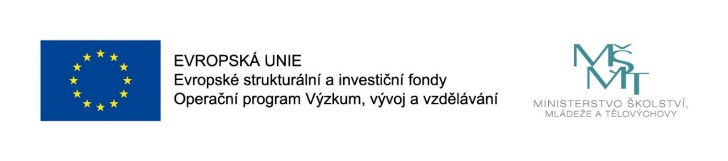 32
Výstupy z učení
Popis aplikace statistických metod v oblasti udržitelnosti:
Vysvětlit, jak lze statistické metody aplikovat v konkrétních oblastech, jako je obnovitelná energie, odpadové hospodářství a zemědělství.
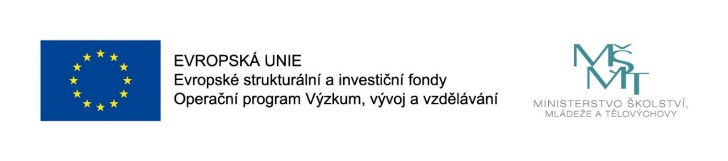 33
Výstupy z učení
Identifikace klíčových problémů v oblasti udržitelnosti:
Rozpoznat a popsat hlavní problémy, které lze řešit pomocí statistické analýzy.
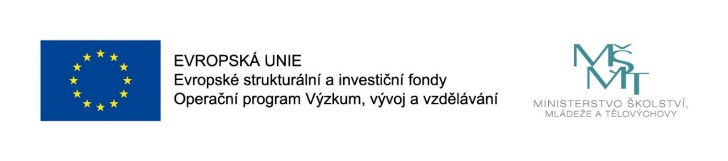 34
Výstupy z učení
Návrh projektové práce:
Navrhnout projektovou práci na téma statistické analýzy ekologických iniciativ a jejich dopadu, včetně formulace výzkumné otázky, hypotézy a metodologie.
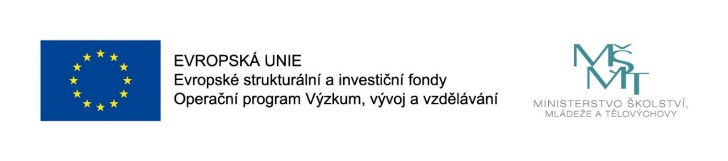 35
Výstupy z učení
Sbírání a analýza dat:

Sbírat relevantní data, provádět vícenásobnou regresní analýzu a interpretovat výsledky v kontextu ekologických iniciativ.
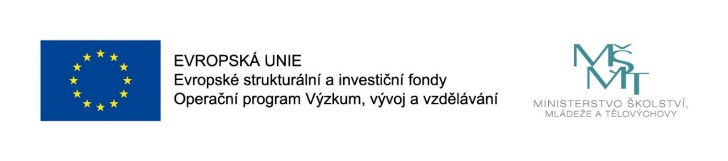 36
Výstupy z učení
Prezentace projektových prací:

Prezentovat své projektové práce, včetně metodologie, analýzy dat a závěrů, a diskutovat o jejich významu pro udržitelnost.
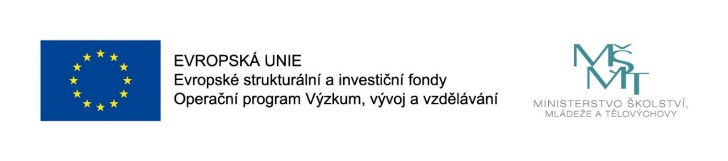 37
Závěr
Propojení statistiky s konkrétními oblastmi udržitelnosti nám umožňuje lépe pochopit a řešit environmentální problémy. Použití vícenásobné regresní analýzy je klíčové pro zkoumání vlivu makroekonomických ukazatelů na životní prostředí a pro navrhování efektivních ekologických iniciativ. Díky statistické analýze můžeme získat cenné poznatky, které pomohou při rozhodování a implementaci udržitelných řešení.
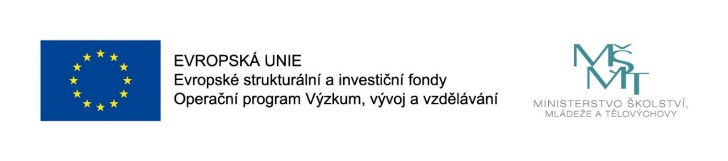 38
Děkuji Vám za pozornost!!!
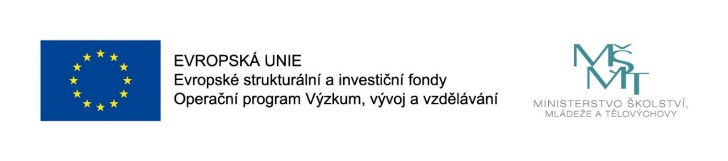 39